Figure 6. Scatter diagrams showing correlations between normalized rCBF values in the PS and in other regions ...
Cereb Cortex, Volume 14, Issue 1, January 2004, Pages 106–119, https://doi.org/10.1093/cercor/bhg109
The content of this slide may be subject to copyright: please see the slide notes for details.
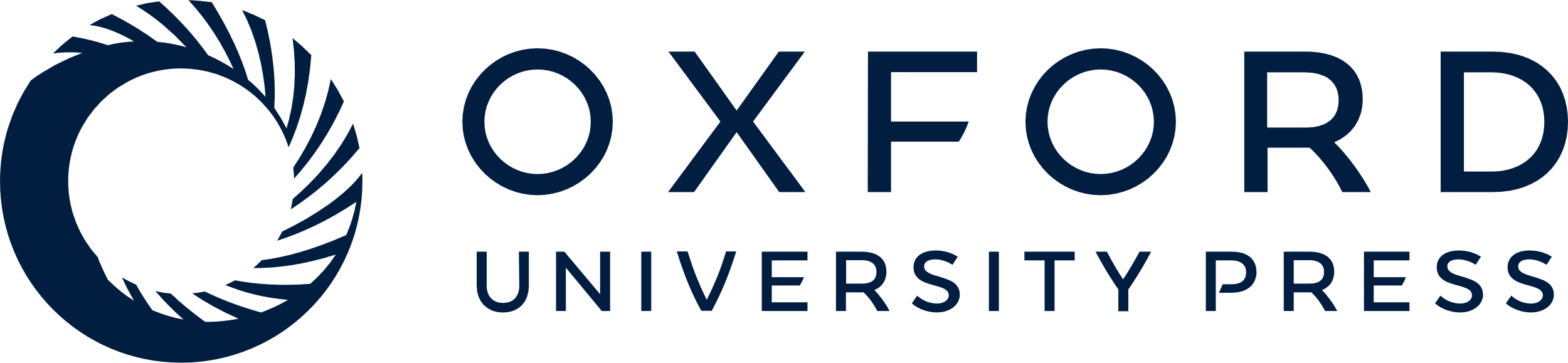 [Speaker Notes: Figure 6. Scatter diagrams showing correlations between normalized rCBF values in the PS and in other regions of interest. (A) AS; (B) superior convexity; (C) lOFC; (D) FP; (E) ACC; (F) lIPS; (G) hippocampus; and (H) prestriate cortex. Normalized rCBF values from the PS correlated positively with values from the AS, superior convexity, lOFC, FP, ACC and IPS and negatively with values from the hippocampus.


Unless provided in the caption above, the following copyright applies to the content of this slide:]